Updated Internet Rechartering
Access codes still distributed by Council
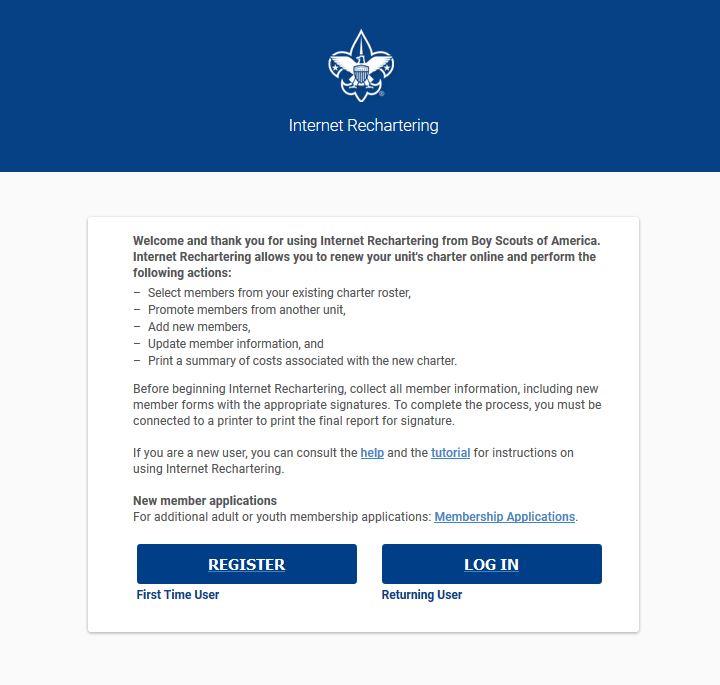 [Speaker Notes: Pat:  I know that the access codes will still be distributed by Councils, the unit processor will go in as a first time user and register on the system and then can return using their access code and password.  And the councils will still get the same reports they have received in the past.  So what is changing Debra?]
New Branded Look and improved navigation
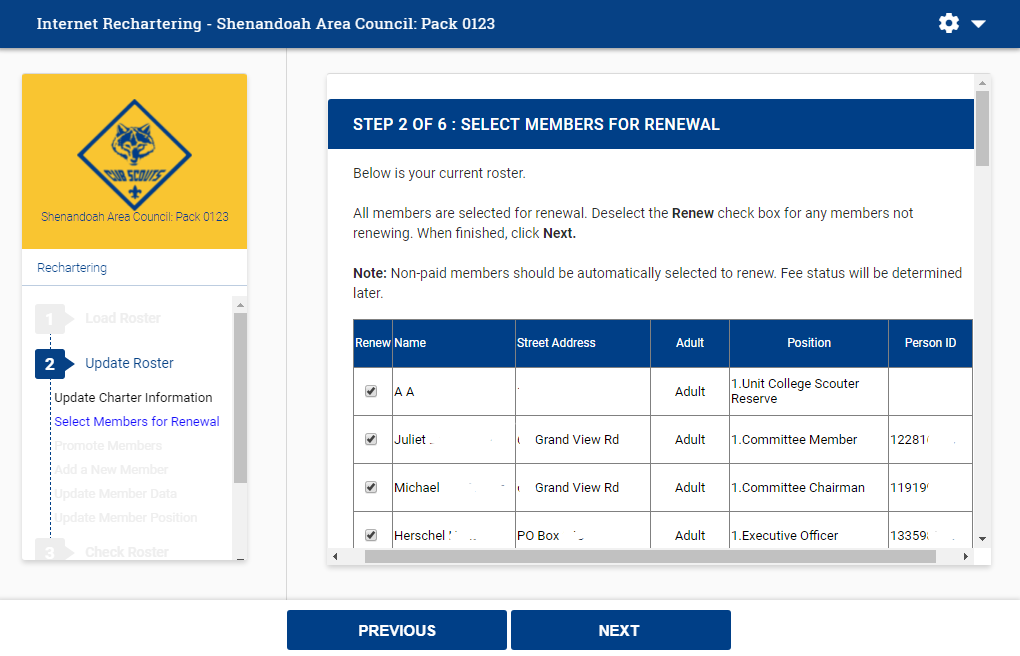 [Speaker Notes: Pat:  I know that the access codes will still be distributed by Councils, the unit processor will go in as a first time user and register on the system and then can return using their access code and password.  And the councils will still get the same reports they have received in the past.  So what is changing Debra?]
Promote Members within Chartered Family – or with unit access code
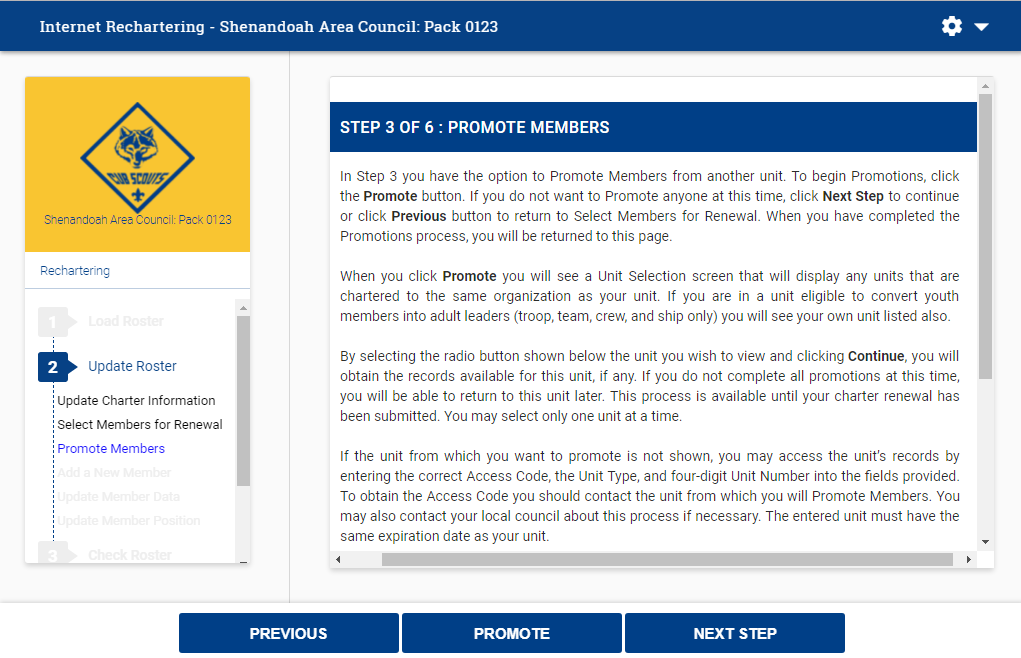 [Speaker Notes: Pat:  I know that the access codes will still be distributed by Councils, the unit processor will go in as a first time user and register on the system and then can return using their access code and password.  And the councils will still get the same reports they have received in the past.  So what is changing Debra?]
Youth Protection Training will be Required for each adult volunteer on the recharter
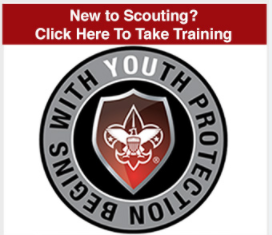 [Speaker Notes: Pat:  I know that the access codes will still be distributed by Councils, the unit processor will go in as a first time user and register on the system and then can return using their access code and password.  And the councils will still get the same reports they have received in the past.  So what is changing Debra?]
Unit Renewal Reports – Full and Summary – will remain available for use as needed.
[Speaker Notes: Pat:  I know that the access codes will still be distributed by Councils, the unit processor will go in as a first time user and register on the system and then can return using their access code and password.  And the councils will still get the same reports they have received in the past.  So what is changing Debra?]
Electronic Approval
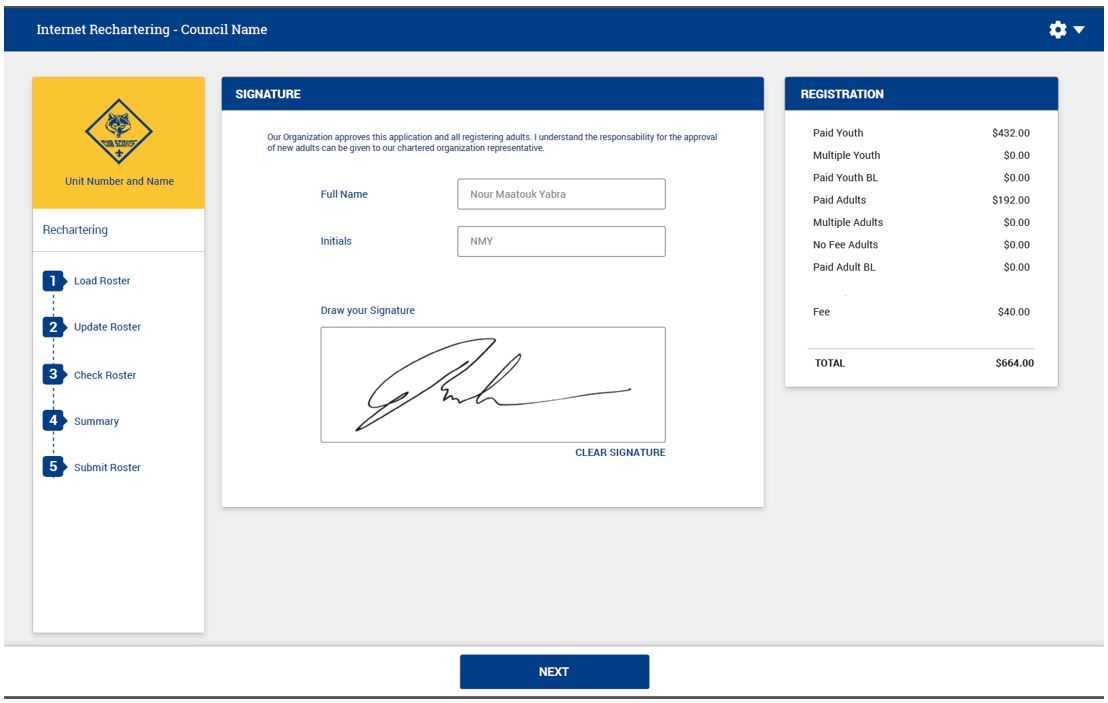 [Speaker Notes: Pat:  I know that the access codes will still be distributed by Councils, the unit processor will go in as a first time user and register on the system and then can return using their access code and password.  And the councils will still get the same reports they have received in the past.  So what is changing Debra?]
Electronic Payment
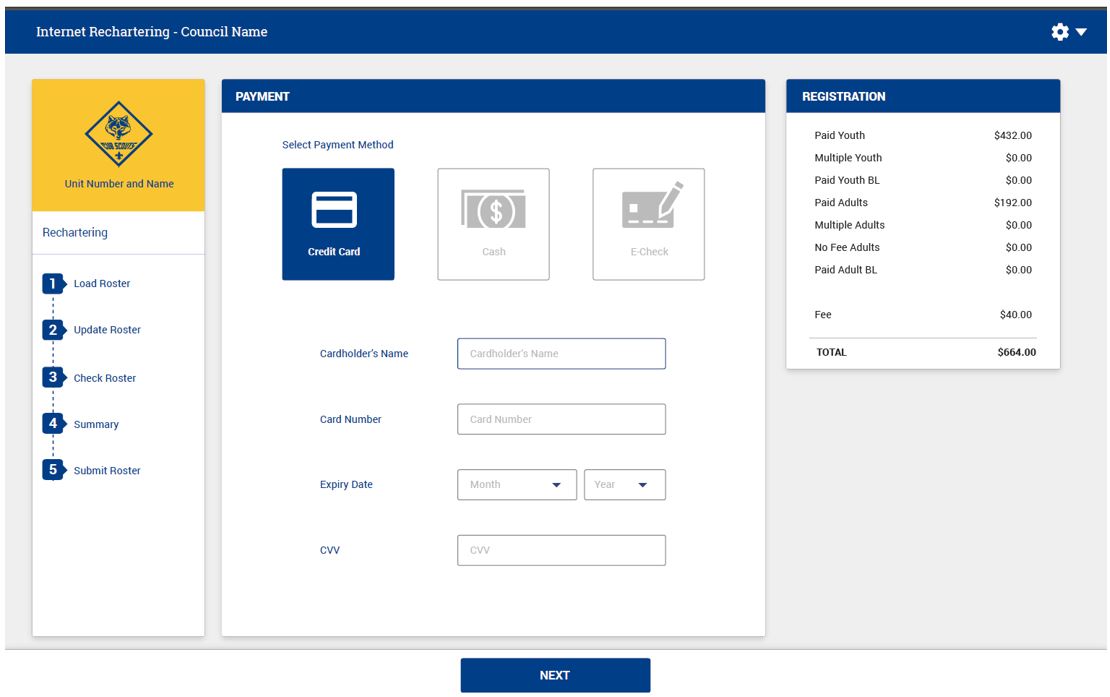 [Speaker Notes: Pat:  I know that the access codes will still be distributed by Councils, the unit processor will go in as a first time user and register on the system and then can return using their access code and password.  And the councils will still get the same reports they have received in the past.  So what is changing Debra?]
Payment Confirmation
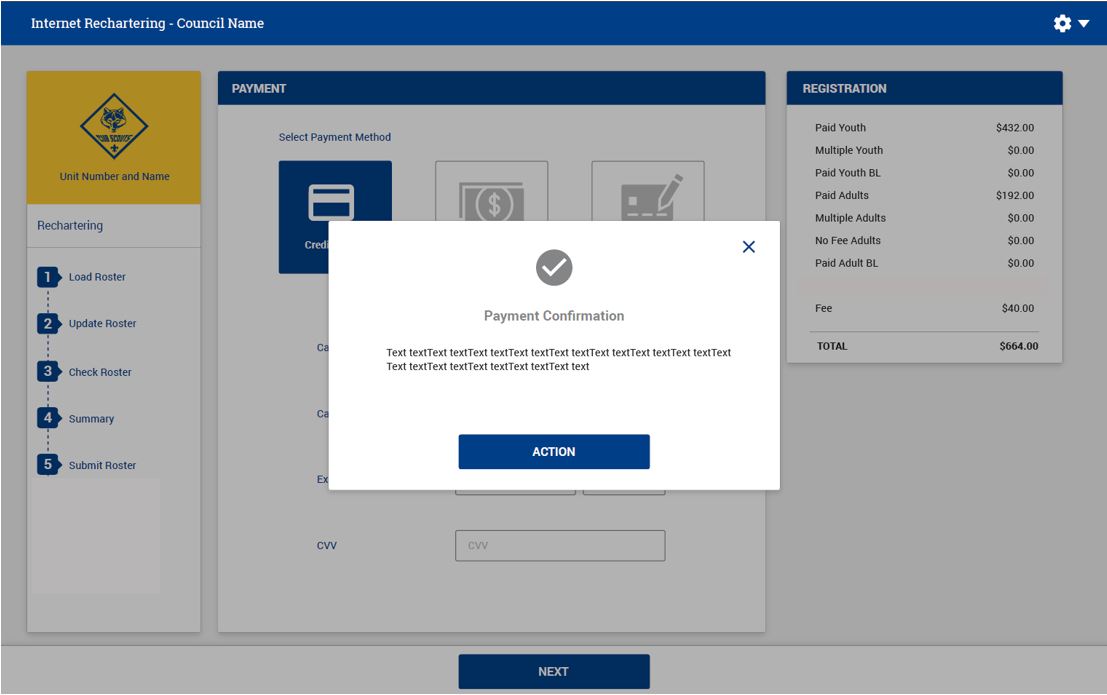 Questions
Please contact your Council for information.